ЗАПОЗНАВАЊЕ СО ИНТЕРПУНКЦИСКИ ЗНАЦИ И СО НИВНАТА ФУНКЦИЈА
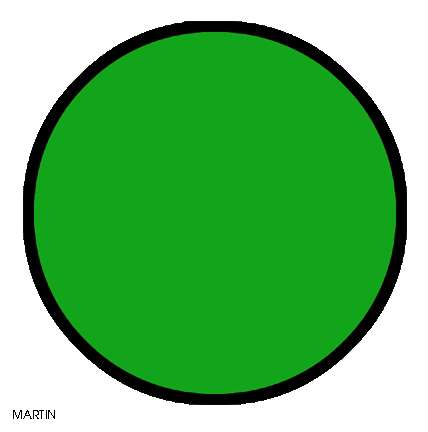 ЈАС СЕ ВИКАМ ТОЧКА.
СТОЈАМ НА КРАЈОТ НА РАСКАЗНИТЕ РЕЧЕНИЦИ.
КАЈ МЕНЕ ГЛАСОТ ГО СНИЖУВАШ И ЗАСТАНУВАШ ДА СЕ ОДМОРИШ .
ЈАС СУМ ЗНАК ЗА ОДМОР ,ЗА ПАУЗА .
ЈАС СТОЈАМ И КАЈ ЗБОРОВИТЕ ШТО ГИ ПИШУВАШ СКРАТЕНО КАКО ШТО СЕ:
УЧ.(УЧЕНИК)  
ОДД.(ОДДЕЛЕНИЕ)				БР.(БРОЈ)
СТР.(СТРАНИЦА)          			ГОД.(ГОДИНА)
ЈАС СУМ ТОЧКА
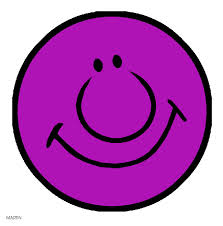 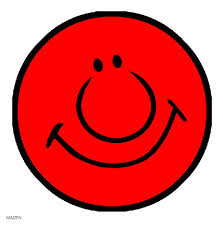 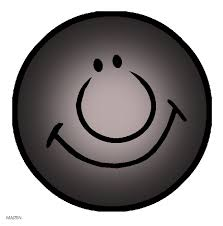 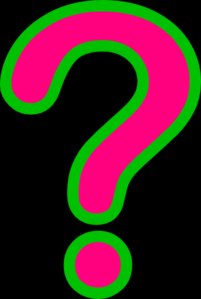 СО МЕНЕ ЗАВРШУВААТ ПРАШАЛНИТЕ РЕЧЕНИЦИ И ПРАШАЛНИТЕ ЗБОРОВИ ЗАТОА МЕ НАРЕКЛЕ ПРАШАЛНИК
ДАЛИ МЕ РАЗБРАВТЕ
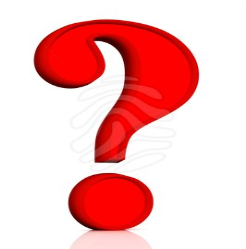 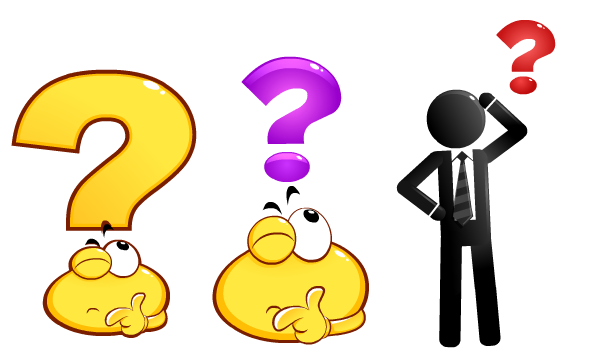 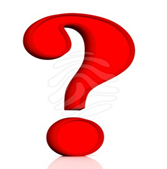 ДАЛИ ВИ Е ЈАСНО
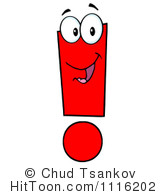 МЕ ВИКААТ ИЗВИЧНИК
СТОЈАМ НА КРАЈОТ НА ИЗВИЧНИРЕ РЕЧЕНИЦИ.
МОЕТО РАСПОЛОЖЕНИЕ Е РАЗЛИЧНО:

МОЖАМ  ДА  БИДАМ :СРЕЌЕН ,ТАЖЕН

ДА ЧУВСТВУВАМ :БОЛКА,СТРАВ,ЖАЛ

ДА ЗАПОВЕДАМ СТРОГО ИЛИ БЛАГО
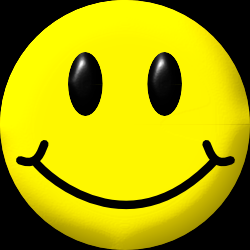 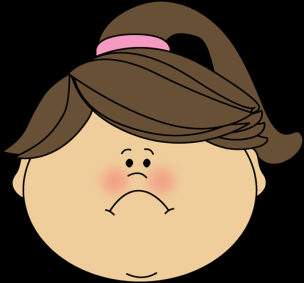 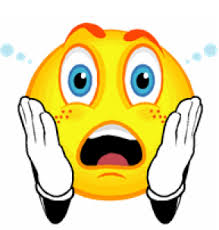 СЕ ВИКАМ ЗАПИРКА
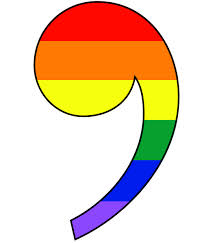 ЈАС СУМ ЗНАК ЗА МАЛА 
ПАУЗА – МАЛ ОДМОР ЗА ДА ЗЕМЕШ ВОЗДУХ И ДА СЕ ПОДГОТВИШ ЗА ПОНАТАМОШНО ЗБОРУВАЊЕ ИЛИ ЧИТАЊЕ. ГИ РАЗДЕЛУВАМ ЗБОРОВИТЕ ШТО СЕ НАБРОЈУВААТ. 
НА ПРИМЕР: 
Бојан, Петар, Маја и Ема свират. 
Марија цел ден трчаше, свиреше, пееше и скокаше.
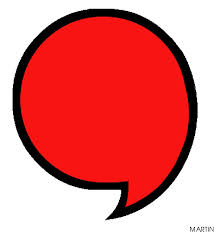 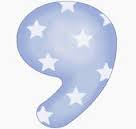 НИЕ СМЕ ДВЕ ТОЧКИ :
СЕКОГАШ СТОИМЕ ПРЕД ДА ПОЧНЕШ НЕШТО ДА НАБРОЈУВАШ И ПРЕД ГОВОРОТ НА НЕКОЈ ШТО ЗБОРУВА.
НА ПРИМЕР: 
ВО УЧИЛИШНАТА ЧАНТА НОСАМ :  ТЕТРАТКА, МОЛИВ, ГУМА, ОСТРИЛКА И ТН. 
Маја рече: - Денес бев на кино.
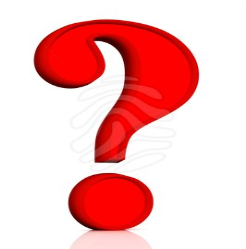 Дали ви е јасно
АКО ВИЕ ЈАСНО, ПРОЧИТАЈ ГО ТЕКСТОТ И ПРЕПИШИ ГИ :
РАСКАЗНИТЕ  РЕЧЕНИЦИ
ПРАШАЛНИТЕ РЕЧЕНИЦИ 
ИЗВИЧНИТЕ РЕЧЕНИЦИ
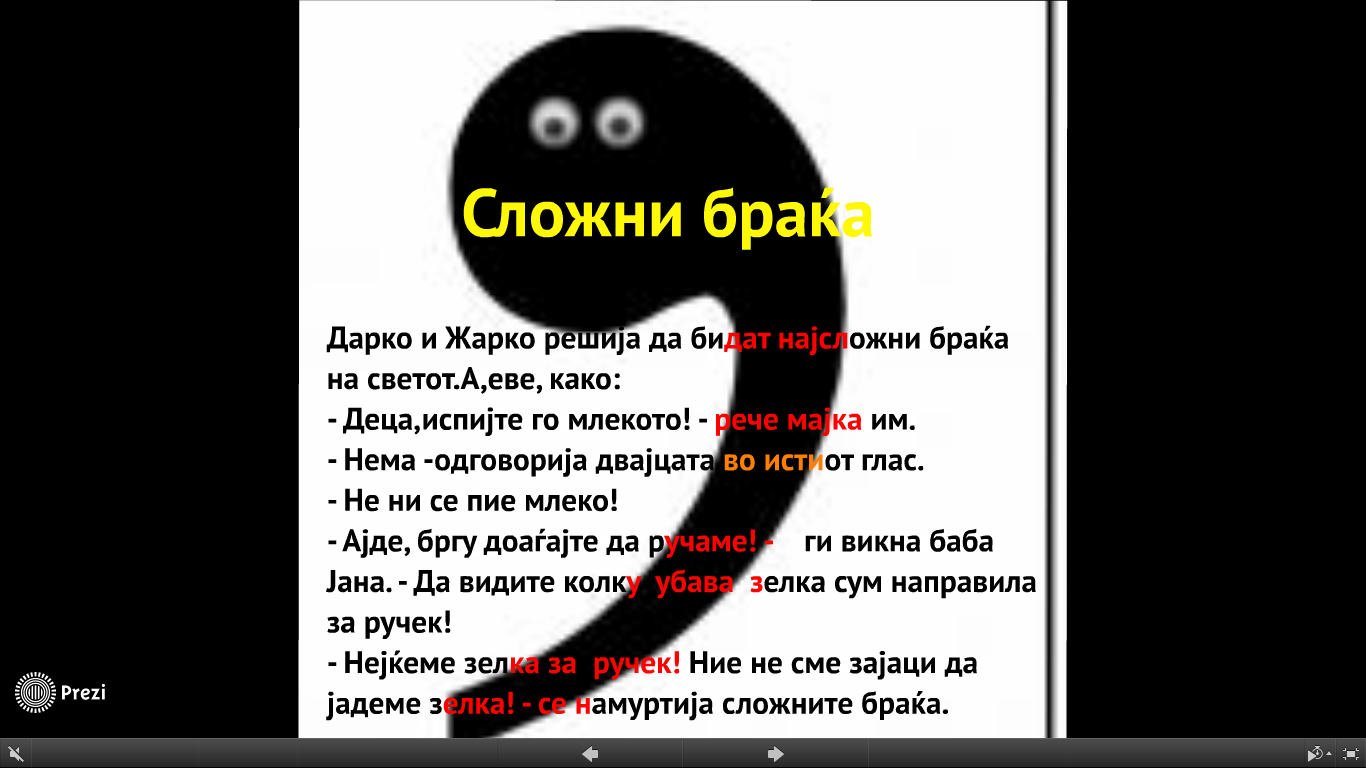 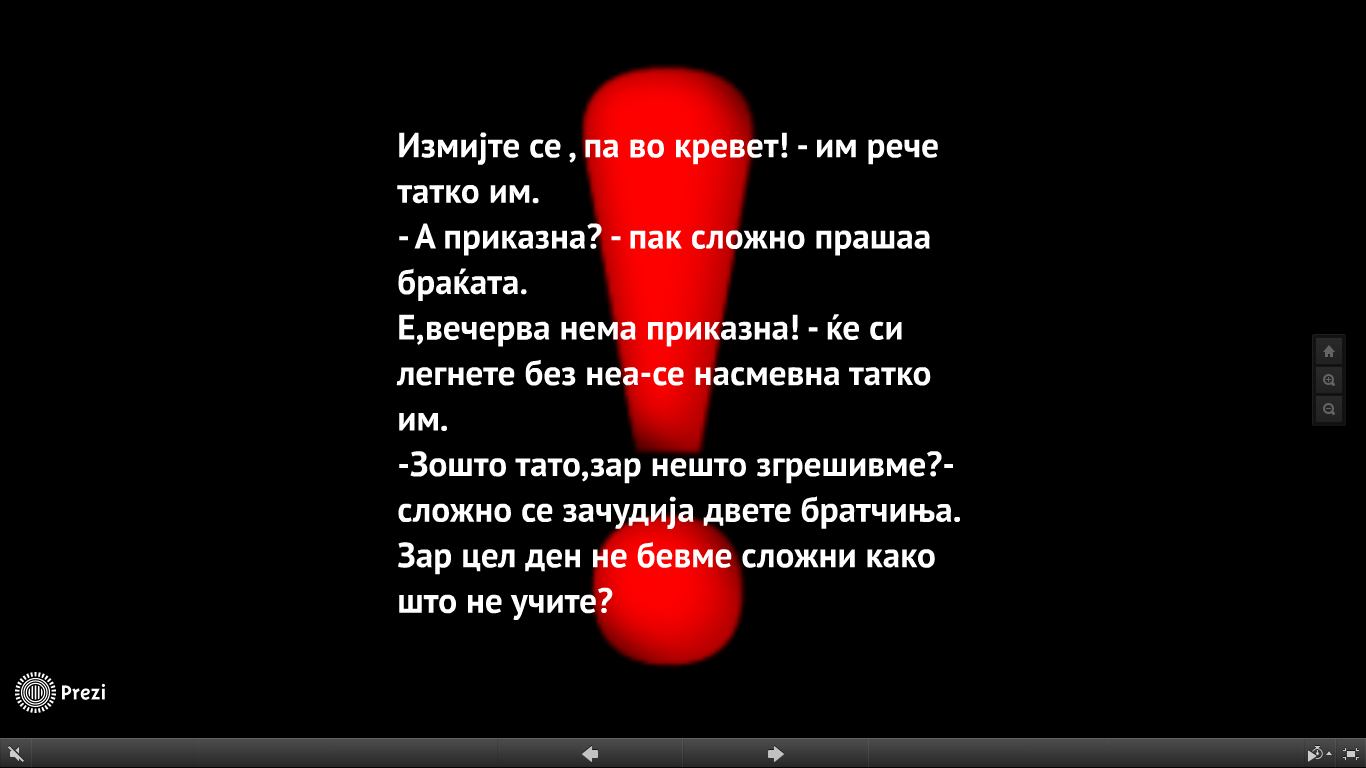 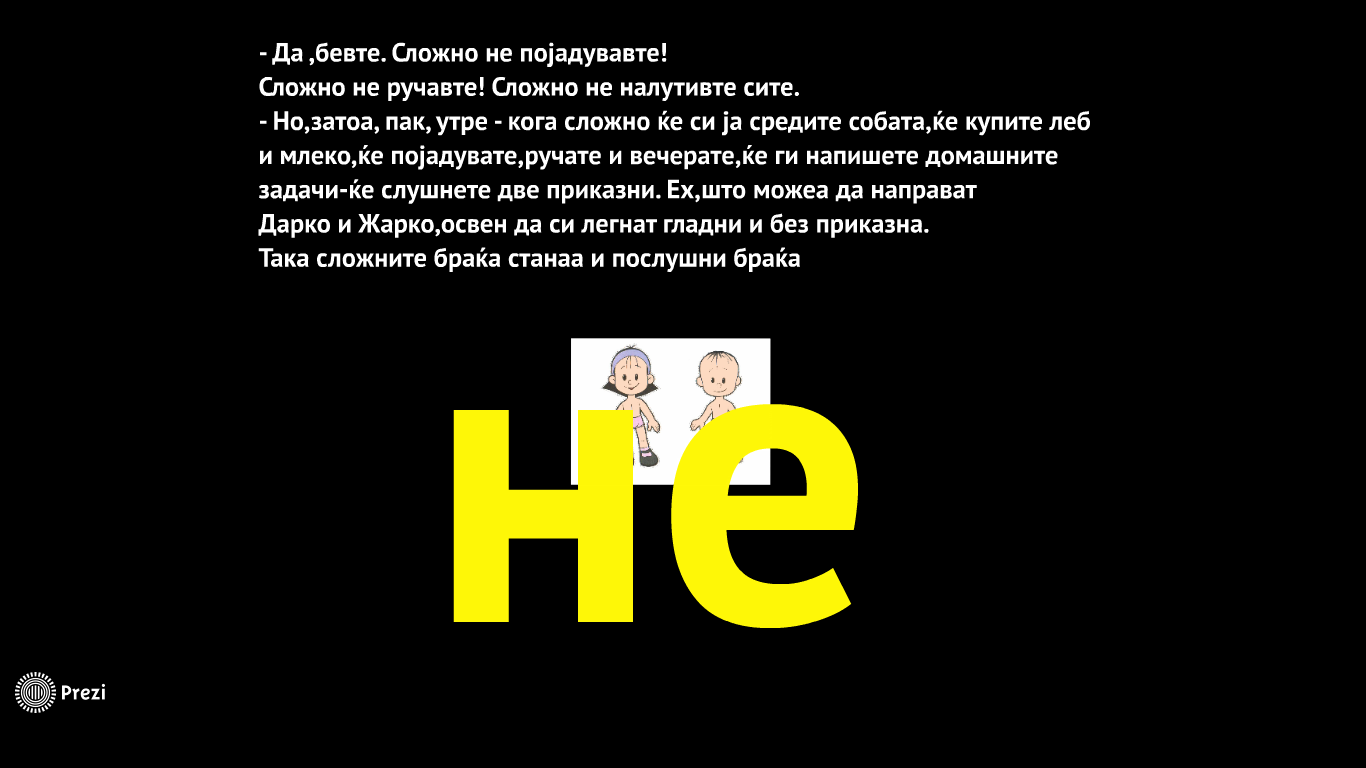